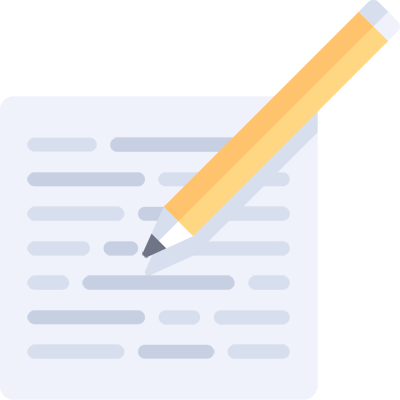 WHERE TO FINDsocial media images
Paid and Subscription-Based Sites
Standard Stock Sites…
iStock Photo – Credits or subscription
Shutterstock – Image packs or subscription
Getty Images – Individual images (pricey)
Thinkstock – Image packs or subscription (pricey)
Adobe Stock – Subscription (free 1-month trial)
Dreamstime – Image packs PLUS free photos
Pros: 
Huge libraries with pages and pages of images
Illustrations, photos, and videos
Cons: 
Many photos look stock
Can be pricey
Tailored for larger firms with a high monthly volume of downloads
The New Kids on The Block
Stocksy – Pay for individual images, unique images, can be pricey depending on size
Creative Market – A complete source for creative entrepreneurs that includes photos, images, graphics, and fonts
Haute Stock – Subscription-based site  for female entrepreneurs, lots of flatlay options
Fotolia – Credits or subscription, good variety of images, reasonably priced
Pros: 
Tailored for entrepreneurs
Unique, out-of-the-box images
Cons: 
Fewer images to choose from
Can be hard to find what you need
Free Photo Sites
Creative Commons License
Photos Licensed Under Creative Commons Are Largely Public Domain
CC 0.0 + CC 1.0 
Free to use for personal and commercial use.
You can modify, copy, resell, and distribute the photos in any medium or format.
Attribution is not required.

CC 2.0 
Free to use for personal and commercial use. 
You can modify, copy, resell, and distribute the photos in any medium or format.
Attribution is required. Can be added near the image or at the end of your post. Example: Photo by tvol / CC BY
Photos Licensed Under Creative Commons Are Largely Public Domain
Attribution CC 3.0
Free to use for personal and commercial use.
You can modify, copy, resell, and distribute the photos in any medium or format.
Attribution is required. 

Attribution CC 3.0 – Non Commercial 
Free to use for personal use only. 
You cannot modify, copy, resell, and distribute the photos in any medium or format.
Attribution is required.
Photo Sources
Free Photos Licensed Under CC0.0 or CC1.0
Free for Personal and Commercial Use
Larger sites:
Pixabay
Unsplash
Free Range stock
Getrefe
Pexels
Visual Hunt(mostly cc0)
Flickr (look for cc0, cc1)
Life of Pix
Smaller sites:
Skitter Photo
Magdeleine(most cc0, some require attribution)
Gratisography (unique, off-beat)
Snapwire Snaps
Niche sites:
Travel Coffee Book
Moveast
Foodie’s Feed 
Startup Stock 
Jay Mantri
Free Photos Licensed Under CC0.0 or CC1.0
Free for Personal and Commercial Use
Larger sites:
Pixabay
Unsplash
Free Range stock
Getrefe
Pexels
Visual Hunt(mostly cc0)
Flickr (look for cc0, cc1)
Life of Pix
Smaller sites:
Skitter Photo
Magdeleine(most cc0, some require attribution)
Gratisography (unique, off-beat)
Snapwire Snaps
Niche sites:
Travel Coffee Book
Moveast
Foodie’s Feed 
Startup Stock 
Jay Mantri
https://thestocks.im/
Additional Free Sources
Free for personal and commercial use, cannot resell or redistribute:
Death to Stock Photo
Splitshire
Picjumbo
Barn Images
Stock Stash
Icons + graphics:
Freepik (subscription or attribution)
Flaticon (subscription or attribution)
Pattern Library